Table of Contents
Data-Driven Marketing Strategies/SMB
 Important Strategic Objectives
 Achieving Important Objectives
 Most Critical Challenges
 Strategy Crucial to Success
 Analyzing Objectives and Challenges
 Digital Channels for Collecting Data
 How Channel Effectiveness is Changing
 Data-Driven Marketing Complexity
 Implementation Resources Used
 About the Research Partners
Methodology

Ascend2 benchmarks the performance of popular digital marketing strategies and tactics using a standardized questionnaire and a proprietary 3-Minute Survey format. 

This survey was fielded to a panel of research subscribers and marketing influencers by Ascend2 and Insty-Prints.
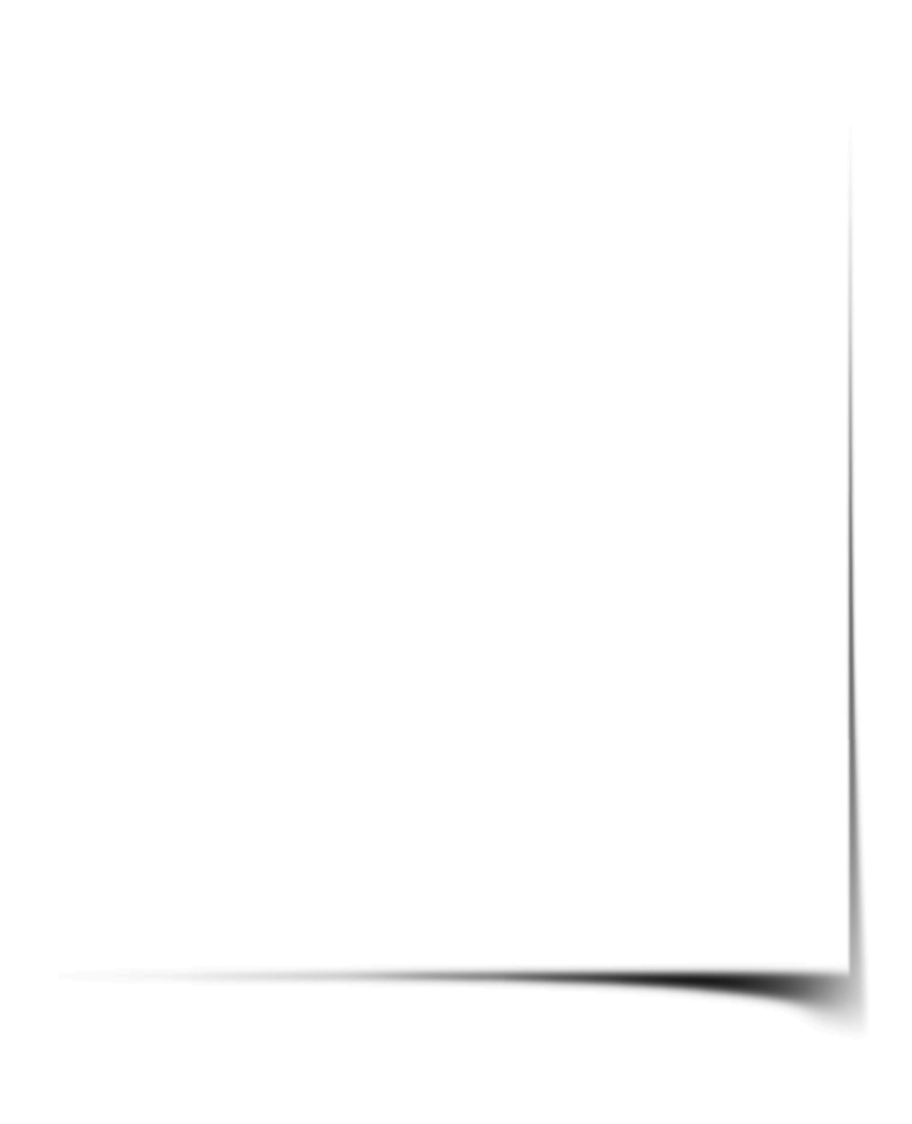 Data-Driven Marketing Strategies/SMB
Without an effective data-driven marketing strategy, small and medium-sized businesses (SMBs) lack the ability to acquire, organize, analyze and translate customer information into actionable insights. 
 
But what does an effective data-driven marketing strategy for the small and medium business look like? To find out, Insty-Prints and Ascend2 fielded the Data-Driven Marketing Strategy Survey. 

The data in this edition of the study, titled Data-Driven Marketing Strategies for the Small and Medium-sized Business, exclusively represents the opinions of marketing influencers working for companies with fewer than 500 employees. We thank these busy professionals for sharing their valuable insights with us, and you.

This research has been produced for your use. Put it to work in your own marketing strategy. Clip the charts and write about them in your blog or post them on social media. Please share this research credited as published.

Enjoy!
SURVEY RESPONDENTS N=188 SMBs

Role in the CompanyOwner / Partner / CXO	44%VP / Director / Manager	45%Non-Management Pro	11%

Primary Marketing ChannelB2B (Business-to-Business)	38%B2C (Business-to-Consumer)	38%B2B and B2C Equally		24%
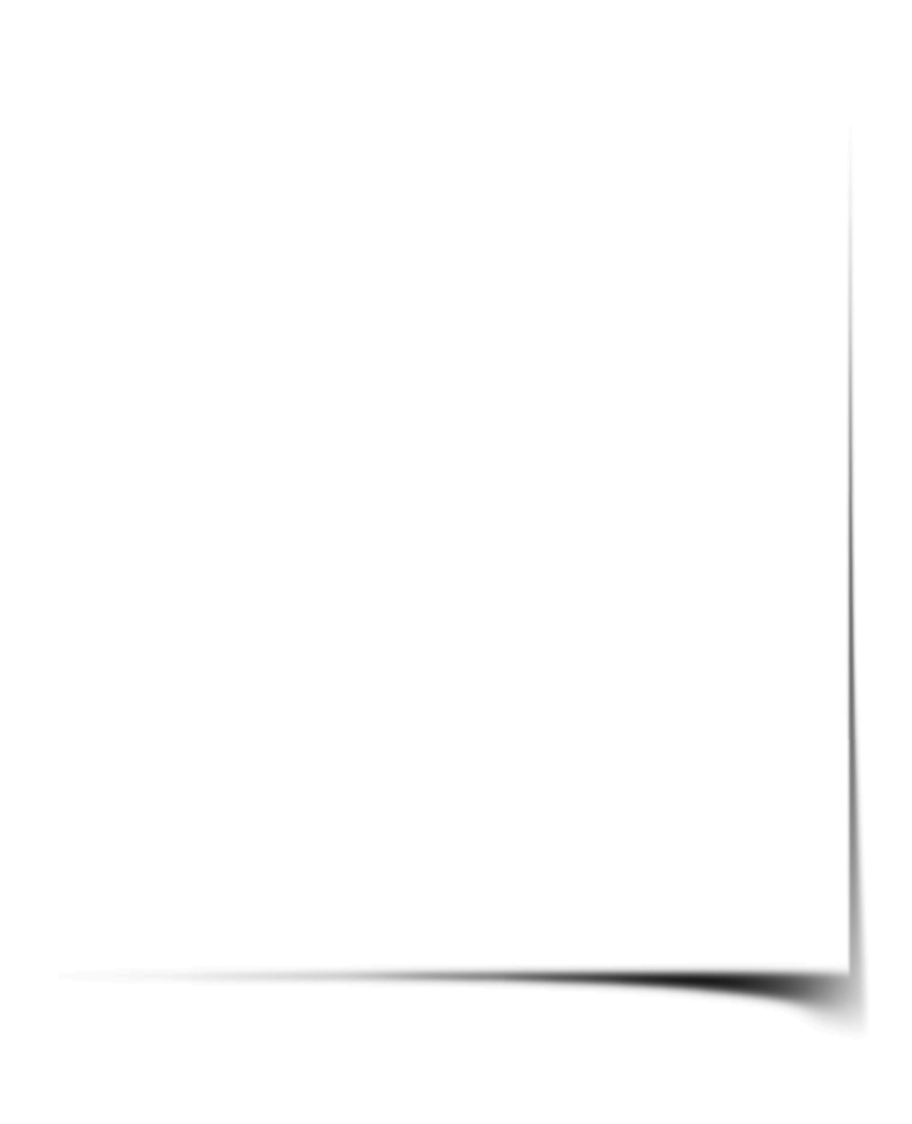 3
Important Strategic Objectives
Nearly half (48%) of small and medium-sized businesses want to base more of their decisions on the analysis of marketing data. 
Achieving this objective requires a clear and concise data-driven marketing strategy.
4
Data-Driven Marketing for the SMB, Ascend2 and Insty-Prints, Published October 2017
Achieving Important Objectives
Data-driven marketing is very successful at achieving important objectives for a 54% majority of SMBs, and somewhat successful for another 40%. 

The question is, what challenges are marketers overcoming to achieve this level of success?
Data-Driven Marketing for the SMB, Ascend2 and Insty-Prints, Published October 2017
5
Most Critical Challenges
A critical challenge to achieving data-driven marketing success for 51% of SMBs is integrating data across disparate platforms.
Overcoming this challenge by integrating data from multiple sources into a single view, enables marketing teams to turn insights into performance.
Data-Driven Marketing for the SMB, Ascend2 and Insty-Prints, Published October 2017
6
Strategy Crucial to Success
A total of 98% of SMBs agree to some extent that an effective data-driven marketing strategy is crucial to achieving success, with a resounding 70% strongly agreeing. Only 2% of small and medium businesses disagree with this premise.
Data-Driven Marketing for the SMB, Ascend2 and Insty-Prints, Published October 2017
7
Analyzing Objectives and Challenges
Analytical comparison of important objectives and critical challenges.
The most important objective (basing more decisions on data analysis) and the most critical challenge (integrating data across platforms) are related – you can’t have one without the other. Insights like these are necessary in the development of an effective strategy.
Data-Driven Marketing for the SMB, Ascend2 and Insty-Prints, Published October 2017
8
Digital Challenges for Collecting Data
Tactically, a website or eCommerce site, and social media are the most effective digital channels used for collecting marketing data by 58% and 55% of SMBs respectively.
Data-Driven Marketing for the SMB, Ascend2 and Insty-Prints, Published October 2017
9
How Channel Effectiveness is Changing
The effectiveness of data collection channels is increasing for a total of 98% of small and medium-sized businesses, with a 56% majority describing the increase as significant. Effectiveness is decreasing marginally for only 2% of SMBs.
Data-Driven Marketing for the SMB, Ascend2 and Insty-Prints, Published October 2017
10
Data-Driven Marketing Complexity
The implementation of a data-driven marketing strategy is considered complicated by eight out of 10 SMBs, with 34% perceiving the task to be extremely complicated. 20% consider the implementation of a data-driven marketing strategy uncomplicated to some extent.
Data-Driven Marketing for the SMB, Ascend2 and Insty-Prints, Published October 2017
11
Implementation Resources Used
Whether the complexity of implementing a data-driven marketing strategy is perception or reality, it is the primary reason that 92% of SMBs outsource all or part of this task. 
Only 8% implement their data-driven marketing strategy using in-house resources only.
Data-Driven Marketing for the SMB, Ascend2 and Insty-Prints, Published October 2017
12
About the Resource Partners
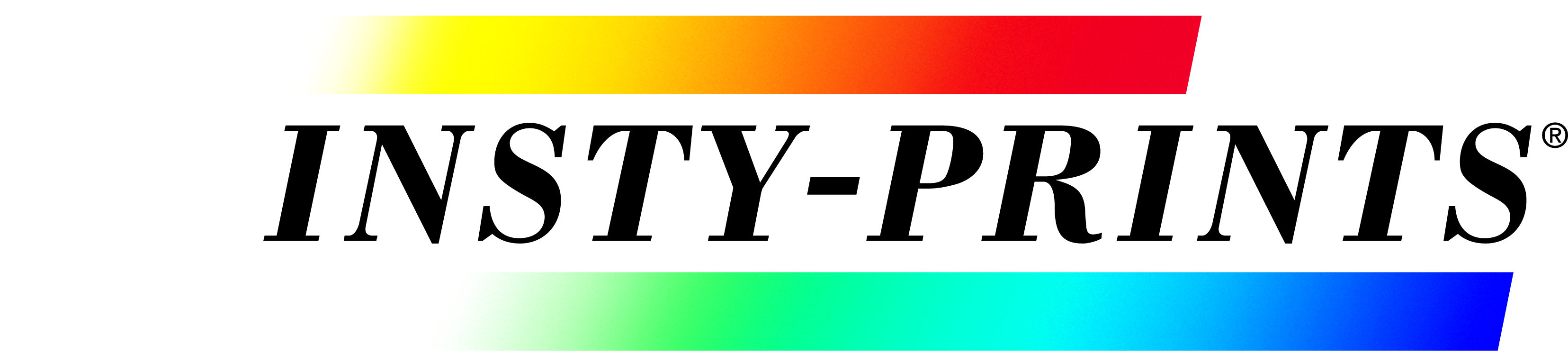 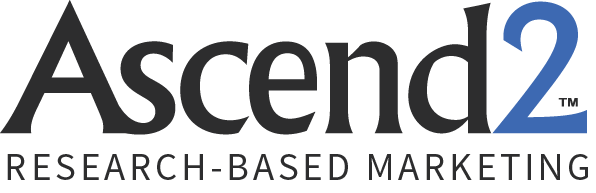 Insty-Prints is your local, one-stop resource for high-quality print and business communications solutions with fresh ideas to help you connect. We pioneered fast-turnaround printing, and today we offer you an array of capabilities including multi-channel marketing campaigns, direct mail marketing, promotional items, graphic design, web marketing, signs, banners and much more .
 
Learn more at instyprints.com


Insty-Prints is independently owned and operated.
Research-Based Demand Generation for Marketing Solution Providers

Marketing software, data companies and agencies partner with Ascend2 to reliably generate demand and supplement marketing content. Our Research Partner Programs are transparent – spotlighting your brand and the interests of your market. 

Learn more about Ascend2
13